The Latest in HIV Prevention
Jeannette Southerly, BSN, RN, ACRN
1
HIV Prevention
Prevention is a critical component of the response

HIV prevention is:

Primary prevention: reduce risk of becoming infected with HIV

Secondary prevention: reduce risk of  HIV transmission to others and to keep that person as healthy as possible
5 CDC Prevention Concepts
Education and counseling of people at risk on how to prevent infection and adopt safer sexual behaviors

Identification of the asymptomatic infection and the symptomatic patient who may not seek diagnosis and treatment

Effective diagnosis and treatment of infected persons

Identification, evaluation, treatment and counseling of sex partners of infected persons

Pre-exposure vaccination of those at risk for vaccine-preventable STIs
National HIV/AIDS Strategy (NHAS) (released 7/13/10)
Three major goals
Reduce number of people who become infected w/HIV.
Increase access to care and optimize health outcomes for people living with HIV.
Reduce HIV-related health disparities.  

Serves as a roadmap for policymakers, partners in prevention, & the public on steps the US must take to lower HIV incidence, get people living with HIV into care, and reduce HIV-related health disparities.
[Speaker Notes: This is not a budget document.]
Ending the HIV Epidemic
“In the State of the Union Address on February 4, 2019, President Donald J. Trump announced his Administration’s goal to end the HIV epidemic in the United States within 10 years.”

Goal
75% reduction in new HIV infections in 5 years

At least 90% reduction in 10 years.
https://www.hiv.gov/federal-response/ending-the-hiv-epidemic/overview
5
Challenges to Prevention
No HIV testing = no impact on HIV prevalence

Behavior change difficult

Stigma may deter a person from seeking HIV info or testing

Because of the role that sex/drugs play in HIV, many sensitivities in addressing HIV prevention

Gender/cultural factors, poverty

The need for us to be more efficient and aggressive regarding HIV prevention
HIV Prevention / Health Promotion
Consists of the following topics:

Prevent transmission

Promote healthy lifestyles

Promote sexual health

Treat drug abuse

Sexual & drug use risk reduction

Ensuring health care access
Prevention: provider based
Prevention also includes:

Incorporate risk assessment/sexual history

Encourage HIV/STI testing

Identify/treat STIs

Offer interventions for behavior change

Encourage testing/counseling for at-risk partners

Communicate prevention messages
Partner NotificationPartner Counseling and Referral Services (PCRS)
Practice of identifying and contacting sexual partners of infected individuals to inform them of:
their risks of exposure
refer them for testing and treatment when appropriate
often provide education to help prevent further exposure and transmission.

“1865, Quebec, Canada An act allowed for judge-ordered identification, examination, and treatment of sexual partners of infected military personnel— with or without consent.”

Method used in the 1940s to curb the spread of syphilis
Partner Notification in North America – A historical account. Sobanjo, Steben, Cheuk, Fast, Isfeld-Kiely H
Notification of Partners
Provider referral: your healthcare provider notifies your partner(s) for you.

Self-referral: you notify your partner(s) yourself.

Contract referral:  you make a “contract” to notify your partner(s) by a particular date. If, by the contract date, your partners have not come in for counseling and testing, the health department will contact them.

Dual referral: you and the health department will notify your partner(s) together.
https://www.aids.gov/hiv-aids-basics/just-diagnosed-with-hiv-aids/talking-about-your-status/sexual-partners/
Biomedical Methods to Prevent HIV Transmission
Vaccine
Five times an HIV vaccine has reached clinical trials in humans.
Three of these approaches have been abandoned because they weren’t successful (researchers shoot for at least 50% efficacy for a vaccine to cont.)
One ongoing clinical trial is in Thailand which began November 2016.
One study, called APPROACH, uses a new kind of vaccine that targets several strains of HIV simultaneously, and appears to not cause any lasting side effects in people who receive it.

Anthony Fauci, MD cautions these results are still preliminary, and further testing in people is needed before any kind of vaccine can be brought to market.

An HIV vaccine is a more realistic prospect today than a decade ago and an optimistic forecast of HIV vaccine availability is that one might be available by 2030.*
https://qz.com/1037207/johnson-and-johnson-jnj-developed-an-hiv-vaccine-that-may-protect-against-multiple-strains-at-once//
*https://www.avert.org/professionals/hiv-science/developing-vaccine
Broadly Neutralizing Antibodies (bna)
Recognize many different strains of HIV

Target regions of HIV that do not mutate and vary little between viral subtypes
Less than 20% of people living with HIV make these antibodies

Can be isolated and reproduced in the lab

Infusions of bna are being tested as an HIV prevention method in a clinical trial, AMP. (report results will be in 2020)

Several other studies are testing different combinations
https://www.avert.org/professionals/hiv-science/developing-vaccine
13
Topical Microbicides
Potentially offer protection when applied:
Mucosally
Vaginally  
Rectally

Current and ongoing clinical trials for safety and efficacy
Vaginal Ring for HIV Prevention
In an open-label study of women in southern and eastern Africa, a vaginal ring inserted once a month and slowly releases an antiviral drug was estimated to reduce the risk of HIV by 39% according to statistical modeling.

The study found participants appeared to use the ring more in the open-label study than in a previous clinical trial

Presented at the 10th IAS Conference on HIV Science (IAS 2019) in Mexico City.
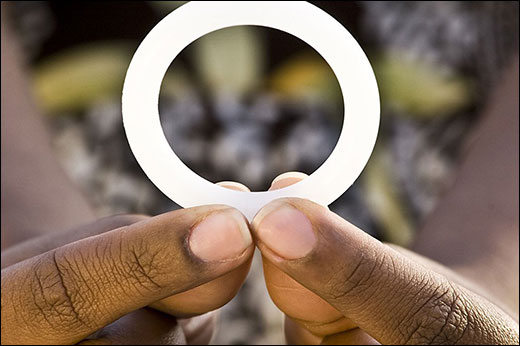 https://www.nih.gov/news-events/news-releases/most-women-use-vaginal-ring-hiv-prevention-open-label-study
15
Male Circumcision and HIV Prevention
The inner foreskin contains cells that HIV targets to enter the body.

Small tears or genital ulcers on the foreskin can increase HIV risk.

Circumcision only protects men from acquiring HIV, reducing their risk by 60%. (fewer positive men could mean fewer positive women)

It does not reduce risk of sexual transmission of HIV onwards to a female or male partner.
http://www.avert.org/learn-share/hiv-fact-sheets/circumcision#sthash.9SGpmWAj.dpuf
Treatment as Prevention (TasP)
Using ARVs to decrease risk of transmission.
ARVs reduces HIV viral load in blood, semen, vaginal fluid and rectal fluid to very low levels ('undetectable')
In 2011, a landmark study, HPTN 052, showed early initiation of ARVs (people with CD4 count 350 t0 550) reduced HIV transmission to an HIV negative partner by 96%.

Number of follow-up studies have reported significant reductions in transmission & numbers of new infections averted

This has led to the idea TasP could be utilized as part of a 'test and treat' strategy by increasing testing and treatment coverage as well as decreasing community viral load.
http://www.avert.org/professionals/hiv-programming/prevention/treatment-as-prevention#sthash.Pkepx9Gv.dpuf
U = U
“U=U” is a simple but hugely important campaign based on a solid foundation of scientific evidence.

It has already been successful in influencing public opinion, causing more people with HIV (and their friends and families) to comprehend that they can live long, healthy lives, have children, and never have to worry about passing on their infection to others."
The Lancet (November, 2017)
18
U = U
A person living with HIV is considered to have an ‘undetectable’ viral load when ARV treatment has brought the level of virus in their body to such low levels that blood tests cannot detect it.

There is no risk of passing on HIV if your doctor has confirmed that you are undetectable (or virally suppressed), you continue taking your treatment and attend regular viral load monitoring appointments.

Being undetectable isn’t a constant state and if you stop taking your medication then your viral load will go back up again.
https://www.avert.org/living-with-hiv/antiretroviral-treatment/what-does-undetectable-mean
What is PrEP?
Pre-exposure prophylaxisUse of anti-HIV medications before an exposure, to reduce the risk of becoming infected
Tenofovir is the most studied agent for PrEP
Properties allow once-daily dosing
No major drug-drug interactions
Safe and well tolerated
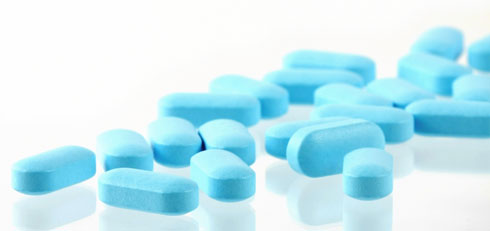 Moving PrEP into practice
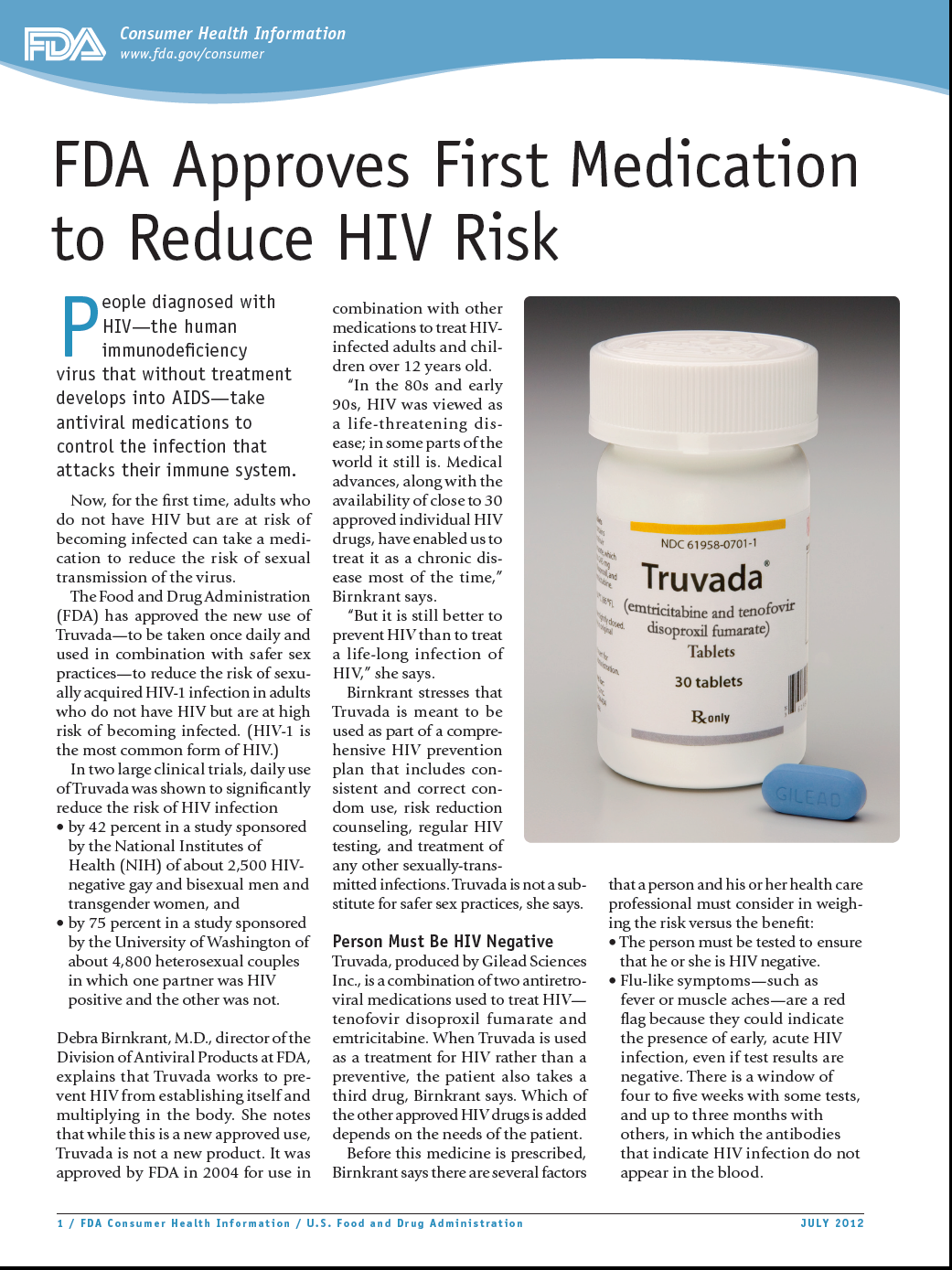 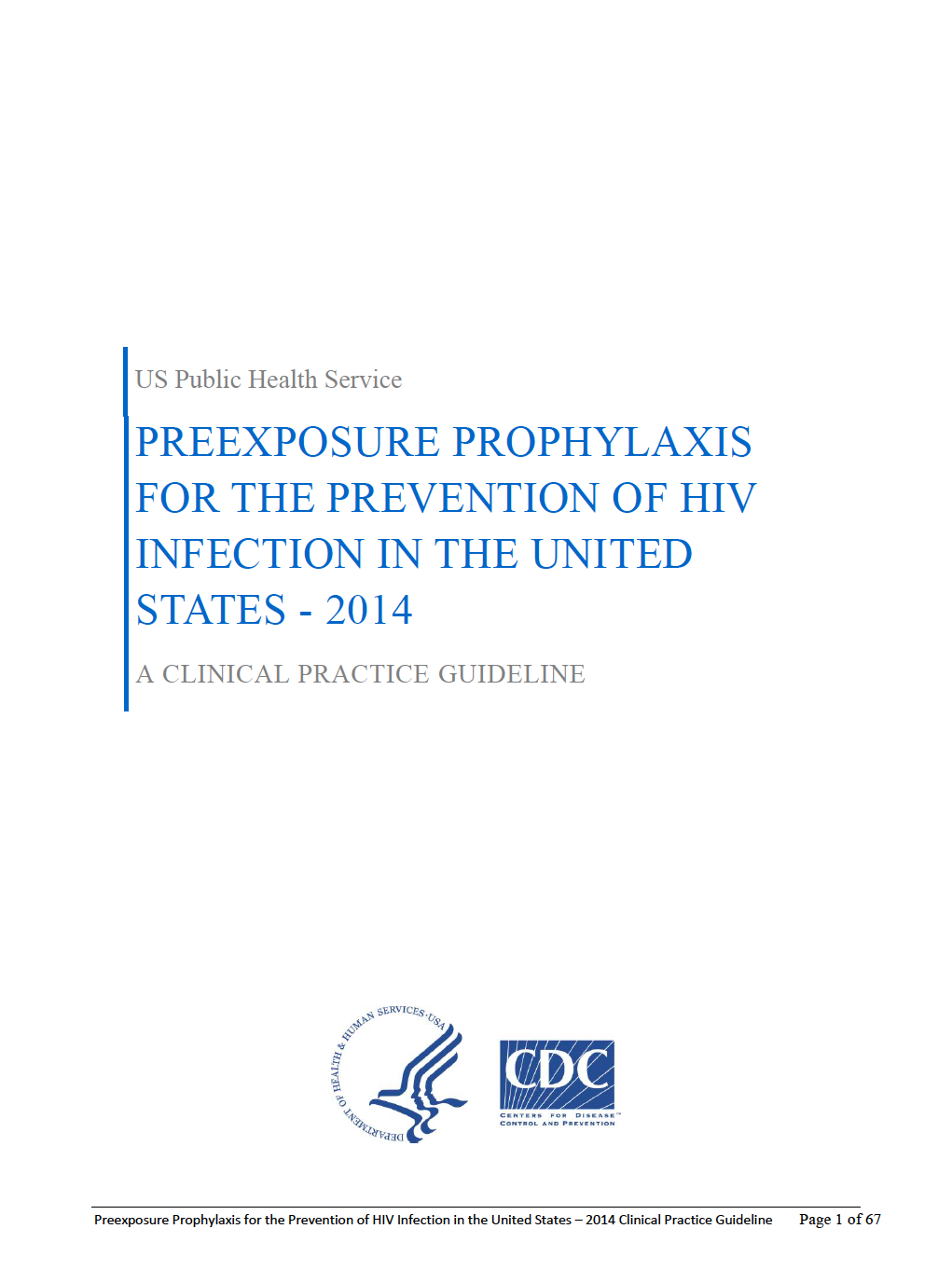 July 2012
Adherence is key to PrEP’s efficacy
Protective efficacy (%)
High adherers
All participants
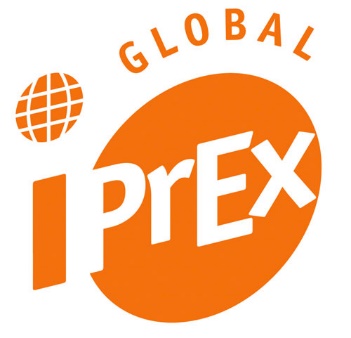 92

~95
44

62-73
44

62-73
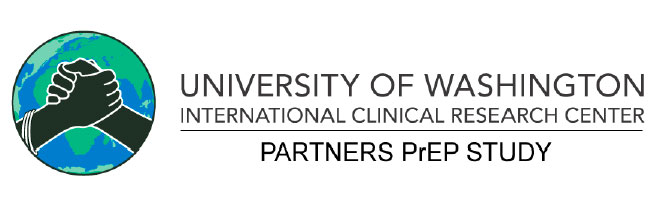 Grant RM, et al. NEJM. Dec 2010;363(27):2587-99
Baeten JM, et al. NEJM. Aug 2012;367(5):399-410
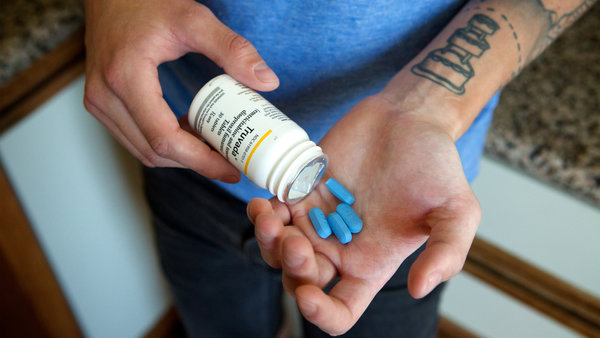 Adherence makes all the difference
iPrEx OLE confirmed prior estimates
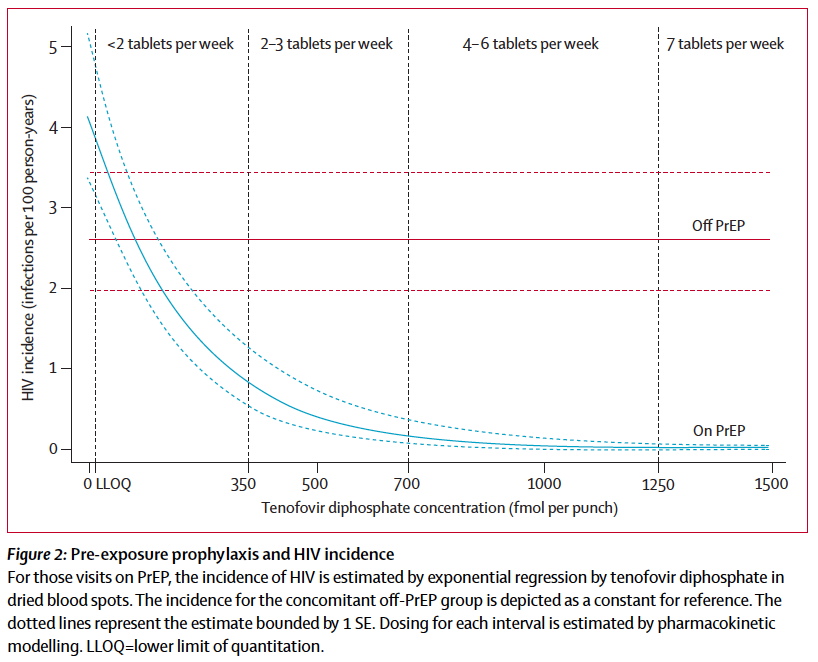 90%
protection
100%
protection
Grant RM, et al. Lancet Inf Dis. Sep 2014;14(9):820-9
Time to optimal protection varies…
Days to Maximum Intracellular Concentration of Tenofovir Diphosphate (TFV-DP)
Something to tell patients:
For receptive anal sex	14 days
For receptive vaginal sex   	30 days
For insertive sex or PWID	30 days
Consecutive Days of Oral Dosing
US Public Health Service. PrEP Guideline – 2014.
Key points

Daily dosing affords greatest protection

Occasional missed dose probably OK
(less OK for women…)

Nonadherence creates opportunities for infection
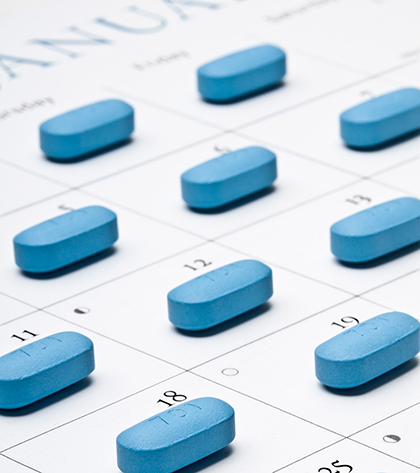 What are the side effects of PrEP?
“Startup syndrome”
Flatulence (3-4%)*
Nausea (8-20%)*
Mild headache (6-22%)*

Symptoms resolve within first 30d, for most
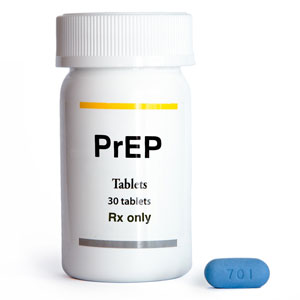 May have some issues with renal function and some bone density loss
* post-marketing reported frequencies (Lexi-Comp)
US Public Health Service. PrEP Guideline – 2014.
Who should get PrEP?
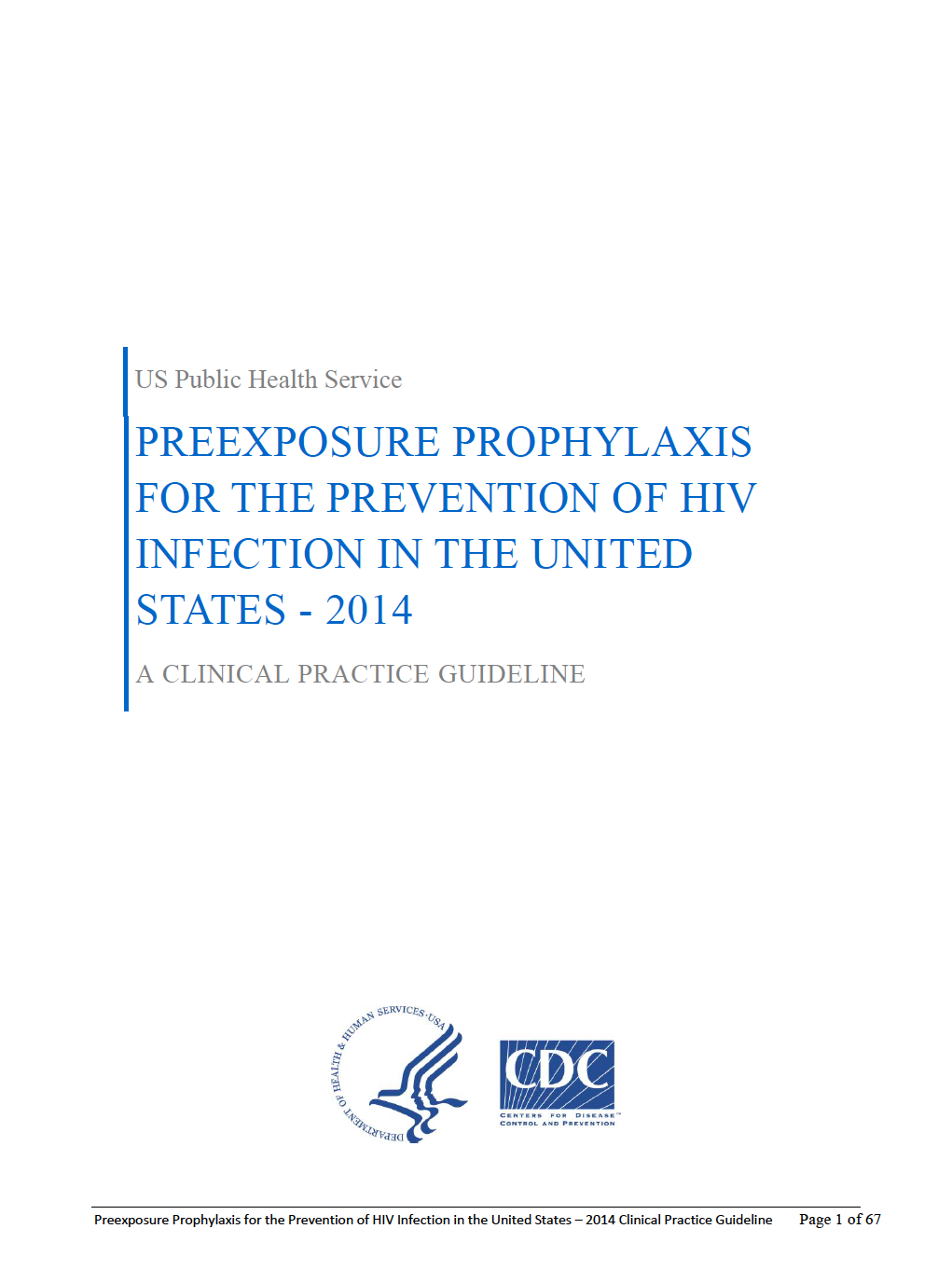 HIV uninfected, plus:

Any HIV+ partner(s)
Condomless sex in past 6m

Any STI in past 6m
High number of sex partners
In high-prevalence area or sexual network
Commercial sex work

Shared injection equipment

Recent drug treatment & current relapse
Paying for PrEP
Out-of-pocket = around $1700/mo.
Insurance covers (even Medicaid) ± pre-auths
Access programs and co-pay assistance
Free from manufacturer if:
no source for insurance or Rx coverage 
income <500% FPL  (single $58,000 / year)
http://fairpricingcoalition.org/medication-assistance-program-and-co-pay-programs-for-prep/
Schackman BR, et al. Curr Opin HIV/AIDS. 2012;7:587  
Juusola JL, et al. Ann Intern Med. 2012;156:541  
Gomez GB, et al. PLoS Med. 2013;10(3):e1001401
Dedicated assistance program for PrEP
http://start.truvada.com
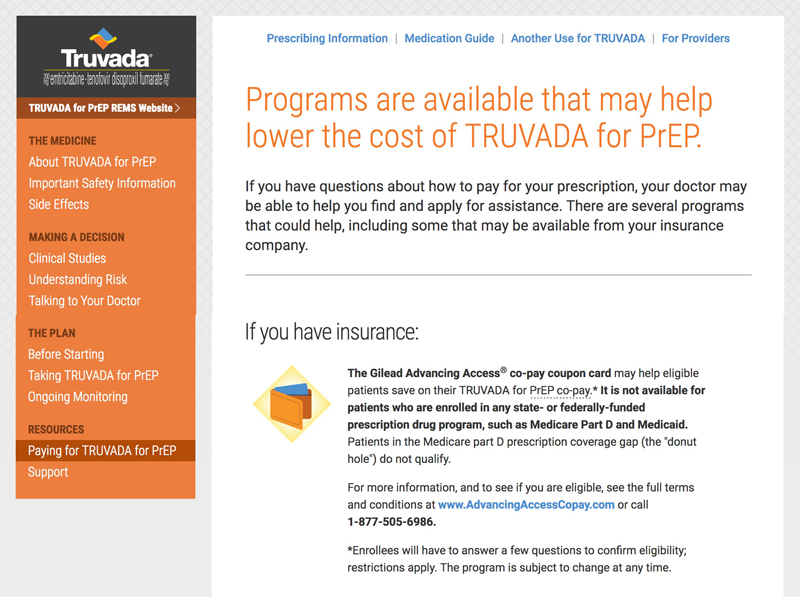 Step 1: Determine clinical eligibility
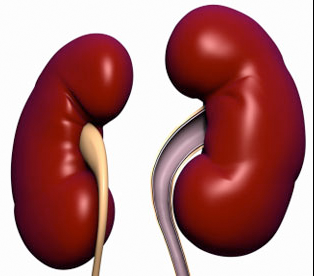 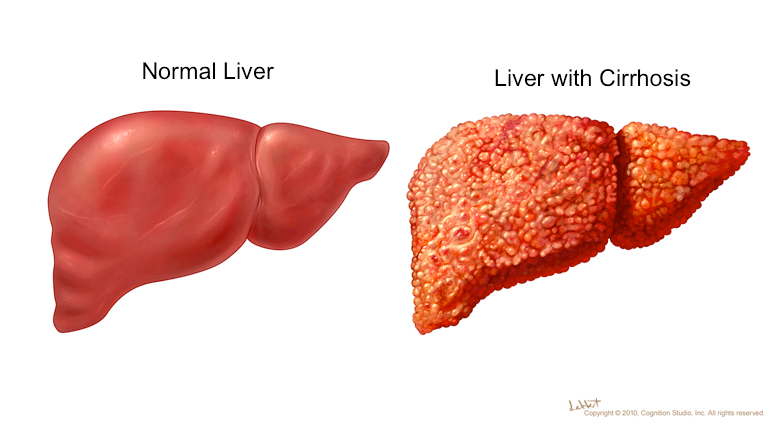 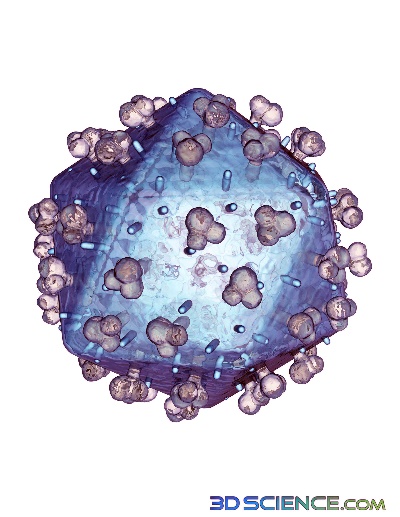 within30 days
within30 days
within7 days
PICK ONE
Viral hepatitis
 HBsAg
 HBsAb
 HCV Ab

Caution ifactive HBV
Renal function
 Creatinine
 eCrCl


eCrCl must be ≥ 60 mL/min
HIV status
 Ag/Ab
 Rapid (blood)
 ELISA / EIA

Must be HIV(–)

 Maybe RNA, too?
Lab-based (over rapid)
US Public Health Service. PrEP Guideline – 2014.
Step 1: Determine clinical eligibility
Screen for symptoms of acute HIV

Must be free of these, within prior 4 weeks:
Fever (75%)
Fatigue (68%)
Skin Rash (48%)
Pharyngitis (40%)
Cervical adenopathy (39%)

Suspect acute HIV?  Send HIV RNA (viral load)
US Public Health Service. PrEP Guideline – 2014.
Step 2: Screen for STIs
If not already done in prior 3-6 months:
RPR for syphilis
Gonorrhea and chlamydia
Nucleic Acid Amplicfication testing preferred
Extragenital sites too!
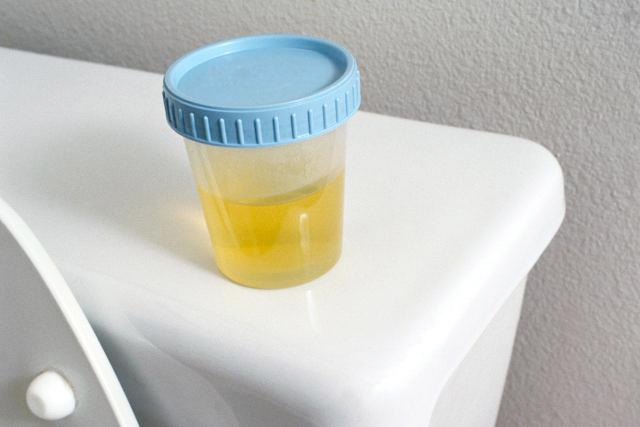 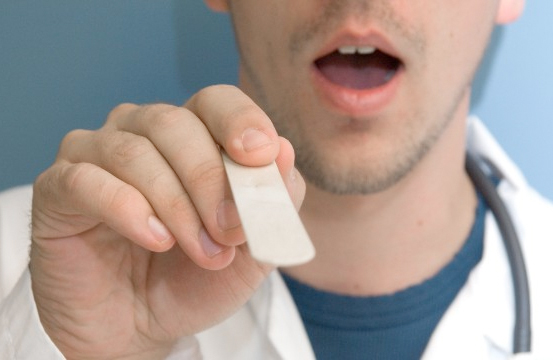 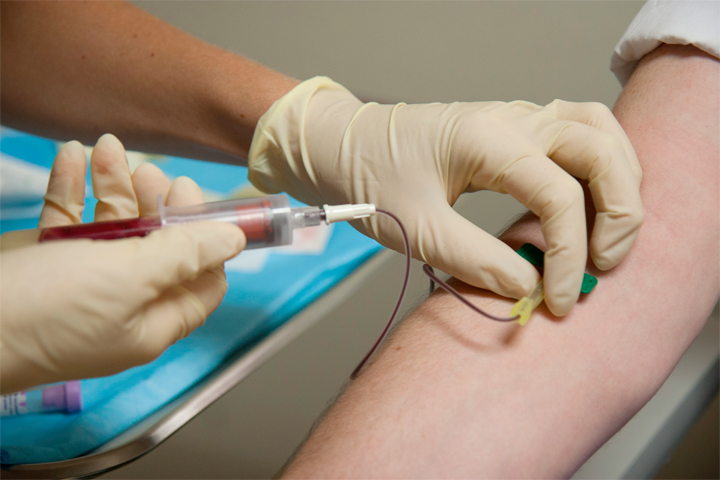 Step 2: Screen for STIs
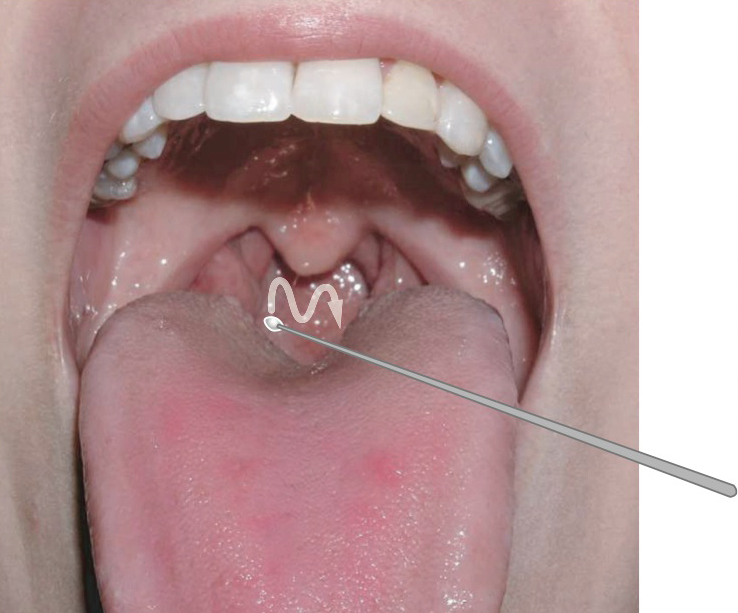 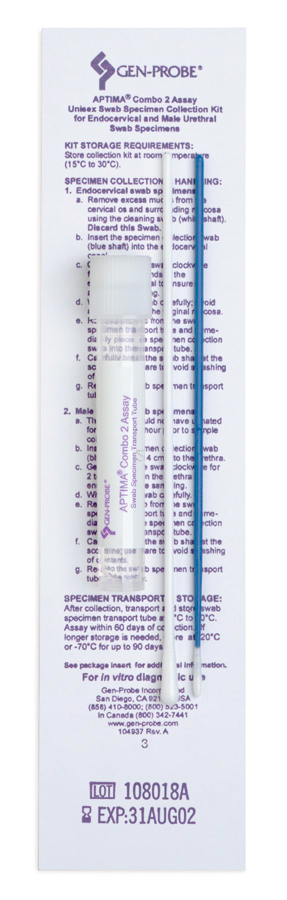 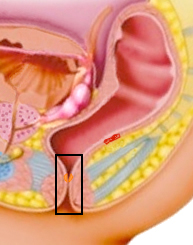 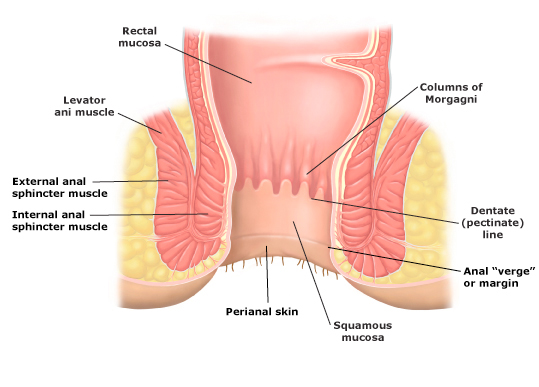 Step 3: Counsel the patient
Adherence strategies

Pair pill-taking with daily task (even weekends!)
Plugging cell phone in before bedtime

Set an alarm (clock, watch or phone)

Use a pill box

Keep a dose on/near you
US Public Health Service. PrEP Guideline – 2014.
Step 4: Prescribe & follow-up
First Rx: Thirty days, NO refills
Return to clinic in 30 days
Adherence?
Side effects?
Behavior changes?
2nd Rx: Thirty days, 2 refills
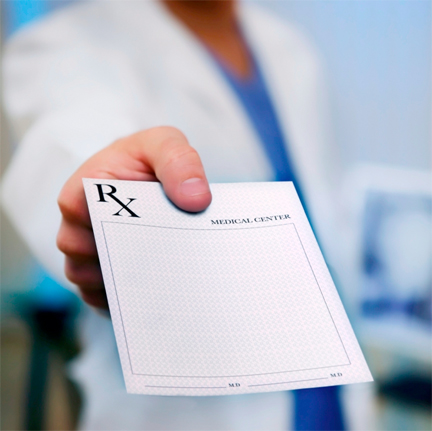 Step 5: Maintenance & reassessment
At least every 3 months
Assess adherence, side effects, behaviors
Repeat HIV testing
Prescription renewal

At least every 6 months
Check creatinine and eCrCl
Screen for STIs, if not already done
Determine need – “seasons of risk”
Can HIV break through PrEP?
Patient
On PrEP for 24 months

Likely fully adherent
 (based on Dried Blood Spots’ drug levels and Rx refill data)
Knox DC, et al. CROI 2016. Abstract 169aLB
https://www.poz.com/article/meet-man-got-hiv-daily-prep
Can HIV break through PrEP?
“Negative”
Patient
Meets partner on barebacking website 
Tried following up afterward, but partner becameunreachable
Knox DC, et al. CROI 2016. Abstract 169aLB
https://www.poz.com/article/meet-man-got-hiv-daily-prep
Can HIV break through PrEP?
Patient
p24 antigen positive on routine quarterly testing
No reported symptoms suggestive of acute HIV infection
Resistance testing
Knox DC, et al. CROI 2016. Abstract 169aLB
https://www.poz.com/article/meet-man-got-hiv-daily-prep
Can HIV break through PrEP?
Patient
p24 antigen positive on routine quarterly testing
No reported symptoms suggestive of acute HIV infection
Donor (inferred)
Acquired (and/or transmitted) resistance
Viremic with resistant HIV (off ARVs or failing)
Resistance testing
Implications
Special, unusual circumstancesbut could certainly happen again
Any condomless sex poses a risk; lower with PrEP, but never truly zero
Knox DC, et al. CROI 2016. Abstract 169aLB
https://www.poz.com/article/meet-man-got-hiv-daily-prep
Postexposure Prophylaxis (PEP)	Infection Control and Hospital Epidemiology September 2013, vol. 34, no. 9
Updated US Public Health Service Guidelines for the Management of Occupational Exposures to Human Immunodeﬁciency Virus and Recommendations for Postexposure Prophylaxis

David T. Kuhar, MD; David K. Henderson, MD; Kimberly A. Struble, PharmD; Walid Heneine, PhD; Vasavi Thomas, RPh, MPH; Laura W. Cheever, MD, ScM; Ahmed Gomaa, MD, ScD, MSPH; Adelisa L. Panlilio, MD
Average Risk of Transmission After Percutaneous Exposure to Blood
Source					Risk (%)

		HIV					  0.3

		Hepatitis C			   	  1.8

		Hepatitis B (only if HBeAG)		  30.0
		

(Only confirmed case reported after 1999 was in 2008 in a lab tech who sustained a needle stick while working with live HIV culture) http://www.medscape.com/viewarticle/837919
[Speaker Notes: the e-antigen is found in the blood only when there are viruses also present]
Who should use N-PEP?  Other Exposures
In 2005, CDC concluded N-PEP should be available after HIV exposures that are not work-related.

During unsafe sexual activity (condom breaking during sex), or if they share needles for IDU.

Infants exposed to breast milk from infected woman.

Guidelines were updated in April 2016.

Study of N-PEP in 400 cases of possible sexual exposure to HIV, not one person became infected with HIV.
http://www.aidsinfonet.org/fact_sheets/view/156
PEPline
National Clinicians’ Post-Exposure Prophylaxis Hotline  (PEPline)
PEPline clinicians will respond to calls between 9 a.m. and 2 a.m. EST. 
For urgent occupational exposure needs, please call during these hours or see the PEPline Guidances for Occupational Exposures. 
7 days a week
1-888-HIV-4911
http://www.ucsf.edu/hivcntr/services.html#pepline

a joint program of UCSF/SFGH CPAT / EPI Center supported by HRSA and  CDC
[Speaker Notes: The University of California at San Francisco has established a national clinicians’ postexposure prophylaxis hotline called PEPline, which provides free consultation for clinicians treating occupational exposures to bloodborne pathogens 24 hours a day, 7 days a week.]
Protective Barriers:  Safer Sex
Male latex or polyurethane condom

Female polyurethane condom 

Dental dams, latex squares

Lubricants
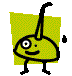 The “Wingman” Condom
“Judged by experts and designers, Wingman condoms was presented the iF Gold Award 2014 award based on the quality of design, degree of innovation, safety, universality and particularly the user-friendliness of the product. The prestigious prize known as the ‘Oscar for product design’ celebrates the 50 best new product designs in the world and has seen previous winners in Nokia, Apple, Porsche and Phillips.”
About the product
Easier: apply with 1 hand in 2 seconds, even in the dark.
Thinner: ultra-thin for a more natural feel, while still being safer.
Safer: no hand-condom contact, air-free tip, the right application every time.
How? Just grab a Wingman by its wings, roll it down until the wings release and... Enjoy!
It is an "almost without" experience!
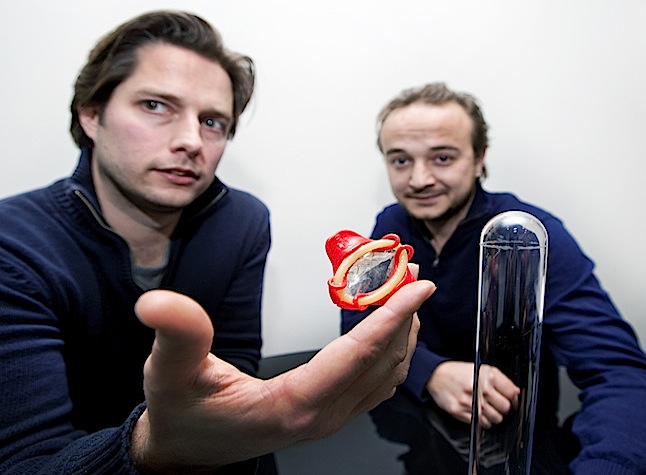 $12.86 for a pack of 12 on Amazon
http://thepositive.com/winged-man-in-the-bedroom/#sthash.lkeZcIRh.dpuf
Wingman Condom vs Condom Errors
Not squeezing the air from the tip (45%*): Air in tip increases risk of rips and tears. With a Wingman, there’s no need to squeeze air from tip thanks to its air-tight design (air was extracted during assembly). When you unroll a Wingman, you are guaranteed an air-tight fit.

Putting it on inside out and flipping it over to use (11%*): Pre-ejaculate on outside of condom can lead to STIs and unwanted pregnancies. With regular condoms, it’s hard to tell top from bottom. With a Wingman you can see and feel which way is up thanks to W logo on wings. This is the only way it can be applied.

Contact with hands, nails or other sharp objects (5%*): This can damage the condom and lead to breakage. When using a Wingman, you never touch the condom itself.
* Indicates the prevalence of this error (Sanders et al, 2011)
http://www.wingmancondoms.com/en/how-it-works/
48
Condom Failure
Late application: Between 17 percent and 51.1 percent.
Early removal: Between 13.6 percent and 44.7 percent.
Unrolling condom before putting it on: 2.1%-25.3% reported completely unrolling a condom before putting it on.
No space at the tip: Between 24.3 percent and 45.7 percent
Failing to remove air: Almost half (48.1 percent) of women and 41.6 percent of men 
Inside-out condoms: Between 4 percent and 30.4 percent of people reported rolling on a condom inside out and then flipping it the other way around, potentially exposing their partner to bodily fluids.
Failing to unroll all the way: 11.2 percent of women and 8.8 percent of men had started intercourse before a condom was unrolled all the way.
Exposure to sharp objects: Between 2.1% -11.2% opened condom packets with sharp objects 
Not checking for damage: 82.7% of women and 74.5% of men failed to check 
No lubrication: Between 16% and 25.8% used condoms without lubrication, increasing the risk of a break.
Wrong lubrication: In about 4.1 percent of sexual events, people used oil-based lubrications with latex
Incorrect withdrawal: Occurring in up to 57% of encounters in one study.
Condom reuse:  Between 1.4%-3.3% of study respondents re-used a condom at least twice
Incorrect storage: Between 3.3% and 19.1% stored condoms in conditions outside of recommendations.

Breakage: In various studies, between 0.8% and 40.7% of participants reported a broken condom. 
Slippage: Between 13.1 percent and 19.3 percent of participants reported condom slippage.
Leakage: 7.6 percent of men and 12.5 percent of women reporting an experience with a leaky condom.
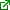 http://www.livescience.com/18661-14-common-condom-errors.html
Reality Female  Internal Condom FC2(as of June 2017 need a prescription)
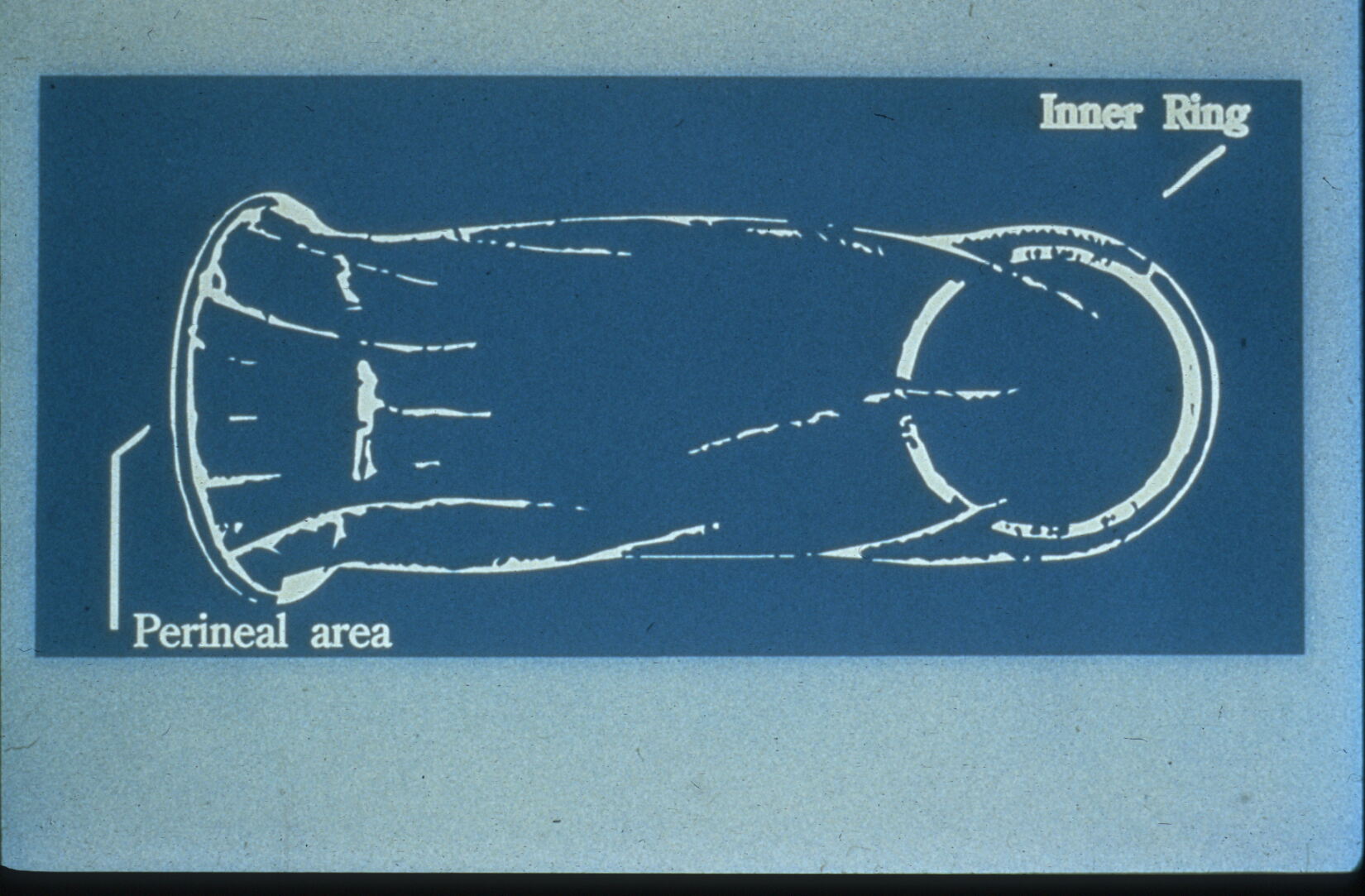 12 pack $28.95/free shipping -  fc2.us.com/product/fc2-patient-assistance-program/
If no insurance
Woman’s Condom by PATH – last phase for FDA approval
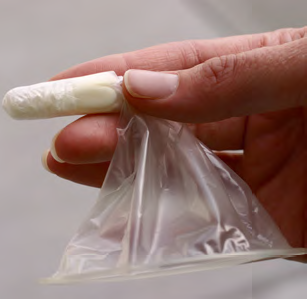 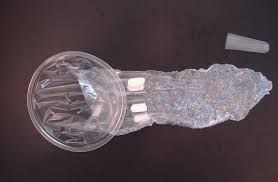 Post Insertion
Female Condoms
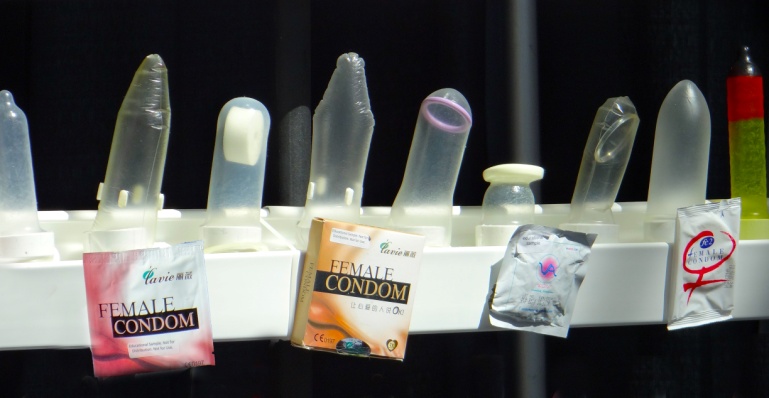 Lubricants
What do you need to know about Lubes?
Oral Sex and HIV Risk
The risk of HIV transmission through oral sex is much less than anal or vaginal sex – but not zero

Performing oral sex on an HV infected man, with ejaculation, is the riskiest oral sex

Factors that may increase the risk of HIV transmission through oral sex are ulcers, bleeding gums, genital sores and the presence of other STDs.
Centers for Disease Control and Prevention
Oropharyngeal Cancer
Oropharyngeal cancer is rising & according to Dr. Terry Day, director of the Head & Neck Cancer Program at Medical University of SC, its occurring in the young.

CDC states that HPV now causes approximately 63% of oropharyngeal cancers
Estimated 2,370 women and 9,356 men each year
White men the most likely to be diagnosed with HPV positive cancer.


No blood test or Pap test to screen for this cancer
The full report, “Initial Symptoms in Patients With HPV-Positive and HPV-Negative Oropharyngeal Cancer,” was published online in the journal JAMA Otolaryngology—Head & Neck Surgery (2014; doi:10.1001/jamaoto.2014.141).
Oropharyngeal Cancer
Study of 88 pts found most common symptoms were a lump in the neck (44%) & chronic sore throat (29%). 
HPV-positive pts noticed neck mass, HPV-negative pts sore throat. 
Others: pain, difficulty swallowing, and difficulty opening the mouth

Dr. Terry Day, director of the Head and Neck Cancer Program at Medical University of South Carolina, commented clinicians need to inform pts about the possibility of throat cancer when they have a sore throat > 2 weeks, trouble swallowing, or a lump in the neck
Clinicians should refer patients to a specialist for exam and biopsy
Day noted that this type of cancer has a good cure rate even when it has spread to the lymph nodes.
The full report, “Initial Symptoms in Patients With HPV-Positive and HPV-Negative Oropharyngeal Cancer,” was published online in the journal JAMA Otolaryngology—Head & Neck Surgery (2014; doi:10.1001/jamaoto.2014.141).
Dental Dams
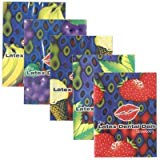 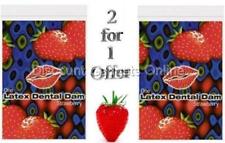 (2 for 1)* Trustex Flavored Oral Sex Latex Dental Dam Condom Sheet - Strawberry
Brand New
$5.93
Buy It Now
Free Shipping
164 sold
3 New & refurbished from $5.10
Trust Dam 5 Pack -- Vanilla
3.5 out of 5 stars 34
$7.25 
9 used and new from $6.30
HIV Risk Reduction
Avoid unprotected sex 
Barriers: condoms/dental dams
Limit multiple partners 
Get tested 
Abstinence 
Avoid drug/alcohol use 
Don’t share needles for:
Drugs --- what kind?
Tattoos
Body piercing
Use clean needles/works if unable to stop injecting
HIV Risk Reduction
Safer sex recommendations:

Decisions about sexual activity	
Do I or don’t I

Decisions about partner selection
Choose someone at low risk??

Decisions about specific sexual practices
Oral vs. vaginal vs. anal
The M word
Masturbation is not emotionally or physically harmful.

In fact, it has a # of physical & mental health benefits:
releases stress and physical tension 
orgasms can act as a natural painkiller. 
Some women masturbate to relieve menstrual cramps
Research shows orgasms may even prevent endometriosis 
One study found that frequent ejaculation may reduce a man's chances of developing prostate cancer

Solo sex is the ultimate form of safer sex — there is no risk of pregnancy or infection.
http://www.plannedparenthood.org/info-for-teens/sex-masturbation/myths-facts-about-masturbation-33824.htm
PREVENTION THROUGH EDUCATION
BEHAVIOR CHANGE
[Speaker Notes: HIV is not an easy disease to acquire.  Specific targeted prevention efforts should be developed to enhance primary and secondary interventions.]